Florida Department of Health
National Colorectal Cancer Virtual Training
November 1-2, 2022
FDOH-CRCCP Partners
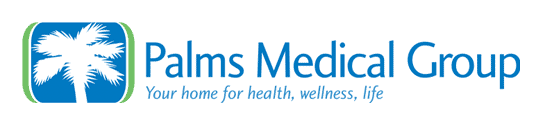 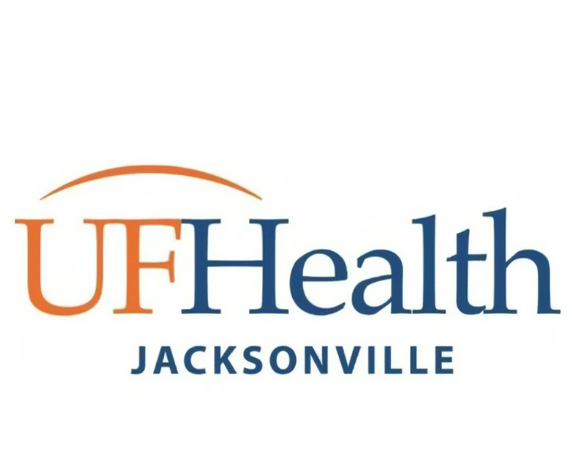 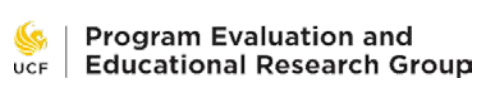 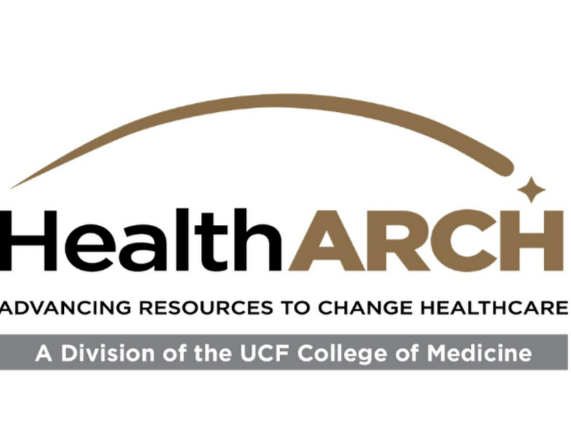 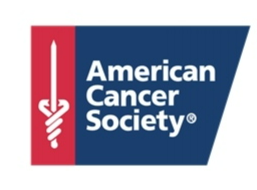 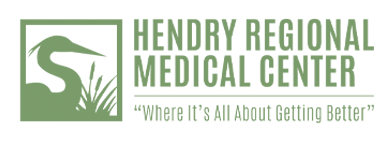 This slide highlights program partners and partner health systems
Program Evaluation Partner
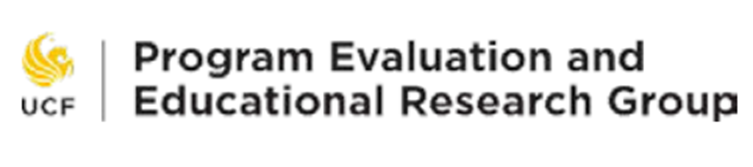 University of Central Florida, Program Evaluation and Educational Research Group (PEER)
Program evaluation services for FDOH-CRCCP
Collaborative efforts to achieve programmatic goals via cost-effective model
Program analysis to ensure goals are achieved
Reviews trends to assess programmatic success compared to national data
Program improvement efforts
Program Implementation Partners
University of Central Florida, Advancing Resources to Change Health Care (HealthARCH)
Quality Improvement Consultant
Works with PHS/HSPCCs to assess baseline data and processes to develop project implementation plan
Implements evidence-based interventions to EHR systems and provider policies
American Cancer Society
Professional Development
Identification of potential partner health systems by region
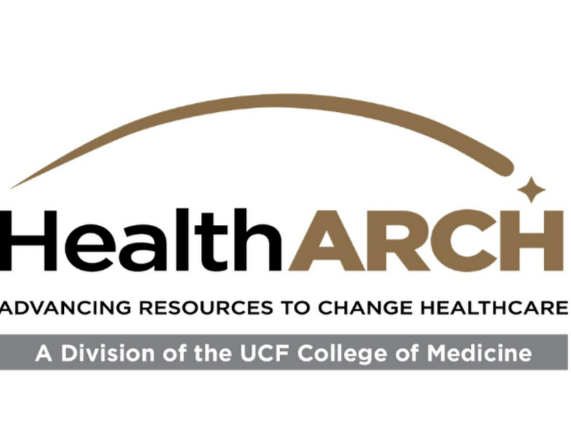 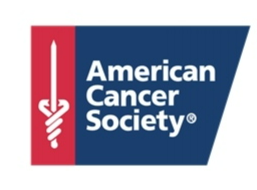